The Quality of Service in Nursing Homes
Prof.Dr.Mustafa ARSLAN
Dr.Ali KUZU
Vocational School of Health Services
Sakarya University - TURKEY

May 30, 2012
IFA – 11th Global Conference on Ageing
Prague, Czech Republic
Purpose
“A non-measurable thing can not be improved”
In order to present a better service to elderly, we need:
 to determine their expectations
 to measure the already given QoS
This study was performed to measure these two items.
© Ali Kuzu
May 30, 2012 (Prague)
2
What is a “service”?
Physiocrats: Activities other than farming
Adam Smith: Activities resulting in intangible products
Modern approaches define “service” by its properties:
Intangibility: Mostly can not be handled  
Inseparability: Production&consumption together
Heterogenity: It may differ by time, server, etc.
Perishability: Can not be produced and stored in advance
© Ali Kuzu
May 30, 2012 (Prague)
3
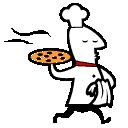 Quality of Service
Quality: Conformance to specifications;   Degree to meet the expectations
To measure the QoS is more difficult than that of goods 
The main factor in QoS is the perceptions of the consumer (service-taker)
In order to make in-tangible services measurable, understandable and improv-able, various models were developed
© Ali Kuzu
May 30, 2012 (Prague)
4
Servqual (Service+Quality )Model (by Parasuraman, Berry, & Zeithaml)
It was tested and applied in more than 60 PhD thesis and hundreds of articles.
It has also been used in service quality measurement of many private & non-profit organizations for more than 20 years. 
Since it covers the fundamental service quality dimensions, it can be applied in almost all sectors.
The method has 2 main usable results:
at what level, the expected service is being met;
the importance percentages of quality dimensions.
© Ali Kuzu
May 30, 2012 (Prague)
5
Mouth-to-mouth communication
Personal needs
Past experiences
Service Quality Dimensions
	1. Tangibles 
appearance  and usability of physical  facilities, equipment, personnel, etc
2. Reliability
ability to perform promised services accurately
3. Responsiveness
willingness to help customers and provide prompt service
4. Assurance
knowledge and courtesy of employees and their ability to
inspire trust and confidence
5. Empathy
caring, the individualized
attention provided to customers
Company’s external communications to customers
Expected Service
Perceived Service Quality
Service Quality Gap
Perceived Service
Servqual (Service+Quality )Model
© Ali Kuzu
May 30, 2012 (Prague)
6
[Speaker Notes: Bu metot; hizmet kalitesi kavramına daha geniş bir perspektiften yaklaşarak, öncelikle onu tanımlamaya ve onu etkileyen faktörleri bulmaya, daha sonra da onu ölçülebilir halde tasarlamaya yöneliktir.]
LOW QUALITY
(Expectations are not meeted)
IDEAL QUALITY
(More than expected is meeted)
SATISFYING  QUALITY
(Expected service is meeted)
PS > ES
Perceived Service (PS)
COMPARISION
PS = ES
PS < ES
Servqual
Expected Service (ES)
© Ali Kuzu
May 30, 2012 (Prague)
7
Servqual
The respondents first distribute 100 points to 5 dimensions. This shows us the importance of each quality dimension.
22 paired statements in 5 dimensions
Elders first give points to questions for the ideal case (expected);
Then, do the same for the service already presented to them (perceived)
Responses are entered in a 5-point Likert-type scale, (strongly agree-to-strongly disagree)
Sample statements:
E: “The care-givers of a good rest home should be polite”
P: “The care-givers of X-Nursing Home are polite”
© Ali Kuzu
May 30, 2012 (Prague)
8
[Speaker Notes: For each dimension of service quality, SERVQUAL measures both the expectation and perception of the service on a scale of 1 to 5, 22 questions in total.]
Servqual Quality Score
The quality score is calculated by subtracting the Expectation score from the Perception score (for each dimension).
A negative score indicates that the service quality is poor/inadequate. (Actual service is less than the expected level.) 
Not only the sign of the score, but also the absolute value of it is important!
The average score of five dimensions gives us the quality score of the institution.
If the importance percentages of each dimension is taken into account, then the “Weighted average service quality score” is found.
© Ali Kuzu
May 30, 2012 (Prague)
9
[Speaker Notes: Hizmet kalitesini değerlendirmede, hesaplanan puanın (-) veya (+) olması yanında, rakamsal değeri de önem taşımaktadır.]
Servqual Application
The scale was adopted to elder care services.
The scale was statistically valid and reliable.
“Verdana” type font was used in the forms.
The selected rest/nursing homes were operating under public authority (the central government).
© Ali Kuzu
May 30, 2012 (Prague)
10
Where was the survey done?
© Ali Kuzu
May 30, 2012 (Prague)
11
Survey was done in 16 of 81 provinces in Turkey, 	(~50% population coverage;)38 of 289 of rest/nursing homes;1086 resident attended to survey, 	(~5% coverage of rest home residents of Turkey;)	(~27% coverage of selected rest home residents;)
© Ali Kuzu
May 30, 2012 (Prague)
12
Demographic data
© Ali Kuzu
May 30, 2012 (Prague)
13
Striking Results…
The expectations of the 90+ age group is lower than others;
The expectations of widowed residents are higher than the singles;
As the education level increases, the residents request for a better service quality (as planned, on-time and regularly);
The results did not show a meaningful difference according to the income level variable and regional difference;
© Ali Kuzu
May 30, 2012 (Prague)
14
Striking Results…
The expectations of the residents who have 4+ children is lower; esp. their expectation about “the staff should be polite and respectful” item is lower than others;
The male residents’ expectation about: “the staff should be polite and respectful” item is higher than females.
© Ali Kuzu
May 30, 2012 (Prague)
15
Results…
The importance level of quality dimensions:
© Ali Kuzu
May 30, 2012 (Prague)
16
Results…
The highest score in reliability  dimension (ability to perform promised services accurately)      -expectations were met more-
SERVQUAL scores:
Responsiveness dimension  (willingness to help residents   and provide service) has got    the worst score,
The -ve quality score indicates that the rest-homes did not meet the expectations of residents
Since the most important dimension (reliability) has got the best score, the weighted average score is better than     the arithmetic average
© Ali Kuzu
May 30, 2012 (Prague)
17
Concluding thoughts…
Since the service quality is a team-activity 	which depends on collaboration, 
		which contains common-values and 
		which can be realized with the contribution of all group members; 
	the results of this study can be used in the planning of in-service trainings to remove the stated inadequacies.
© Ali Kuzu
May 30, 2012 (Prague)
18
Future Plans…
We hope to be able to continue replicating this study in -at least- another country, to see if there are any cultural differences between the expectations & perceptions between elders of different cultures.
We would like to develop another study in nursing homes, to look for the  relation between the “burnout syndrome of the care workers” and the “service quality score”.
© Ali Kuzu
May 30, 2012 (Prague)
19
Your questions & comments ?




References  available upon request: 
akuzu@sakarya.edu.tr
© Ali Kuzu
May 30, 2012 (Prague)
20